Для дальнейшего исследования
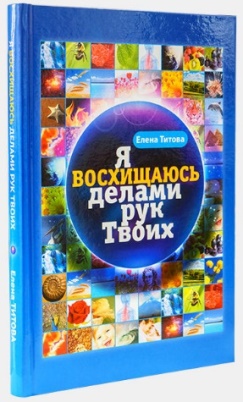 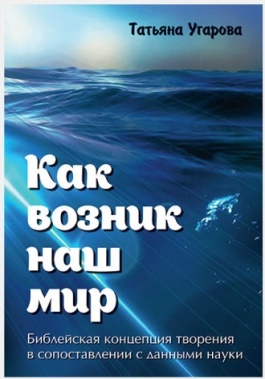 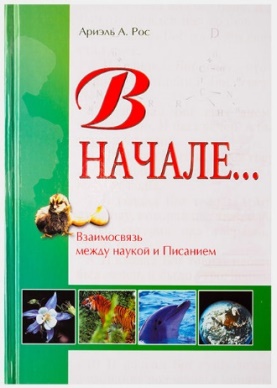 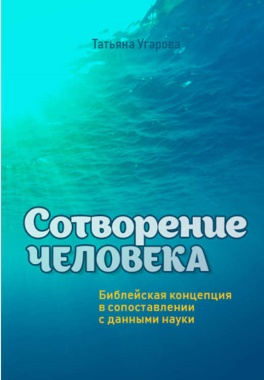 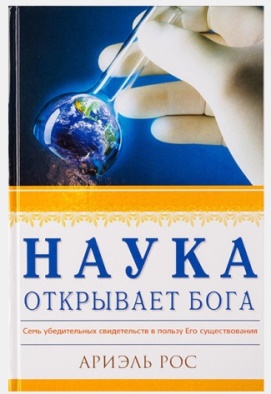 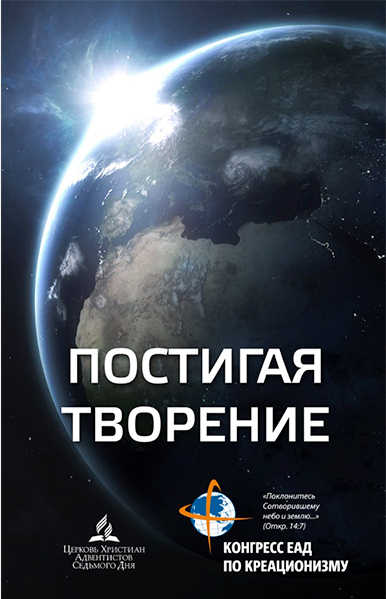 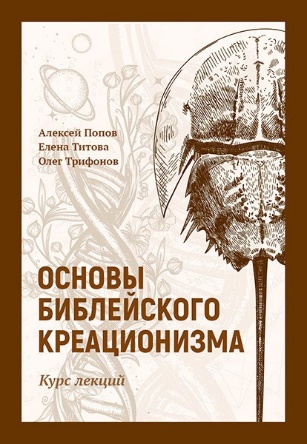 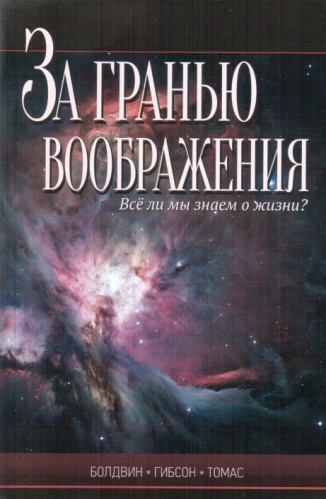 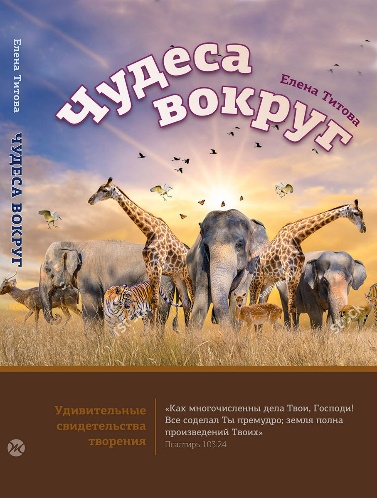 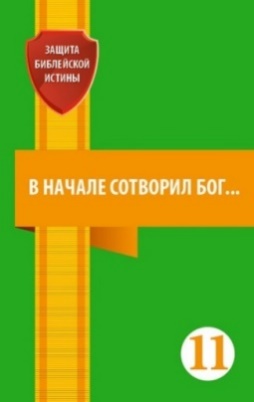 Книги по тематике креационизма изданные в издательстве 
«Источник Жизни»
Сайт «Библия и наука»:
https://geoscience.esd.adventist.org
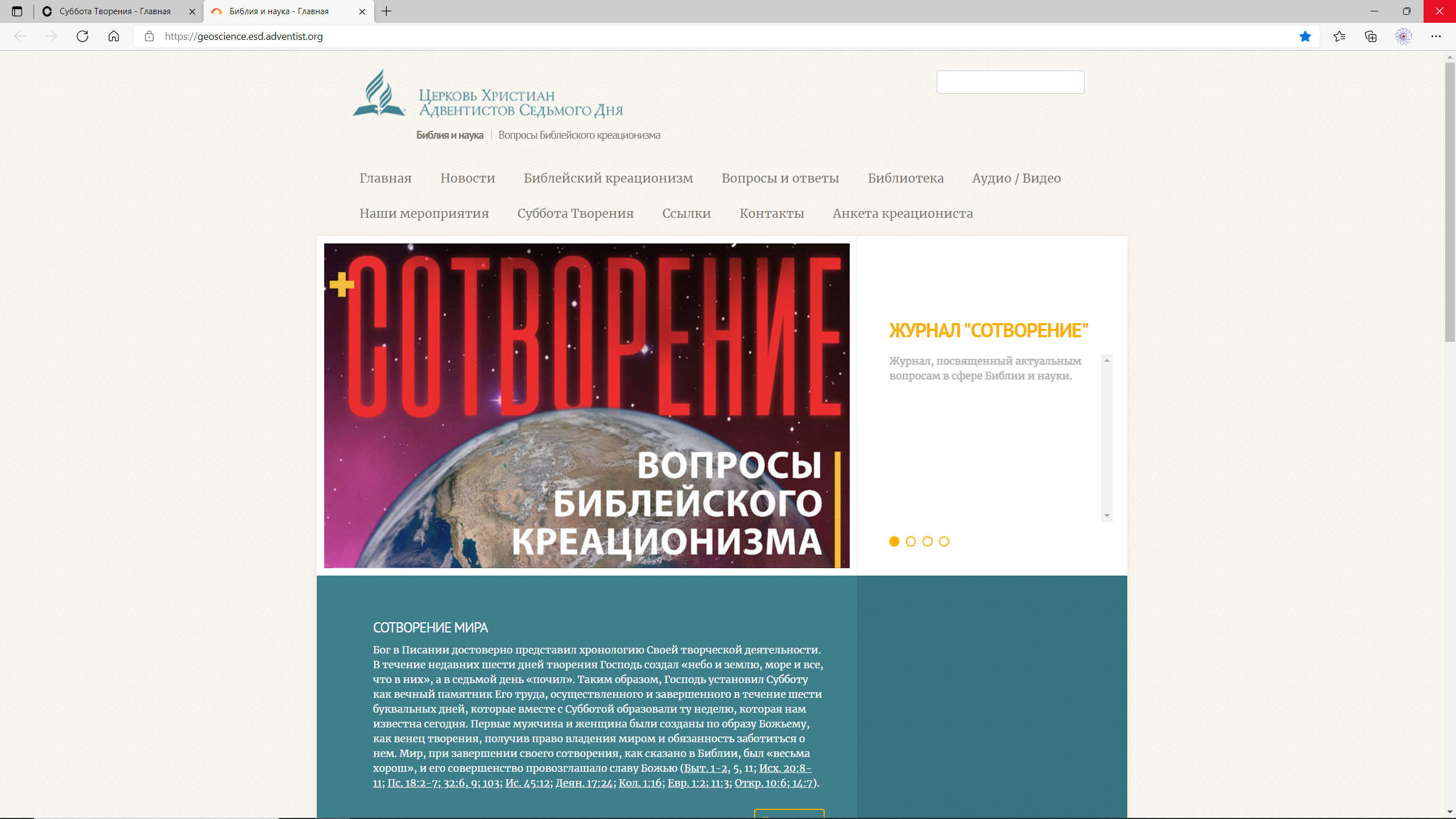 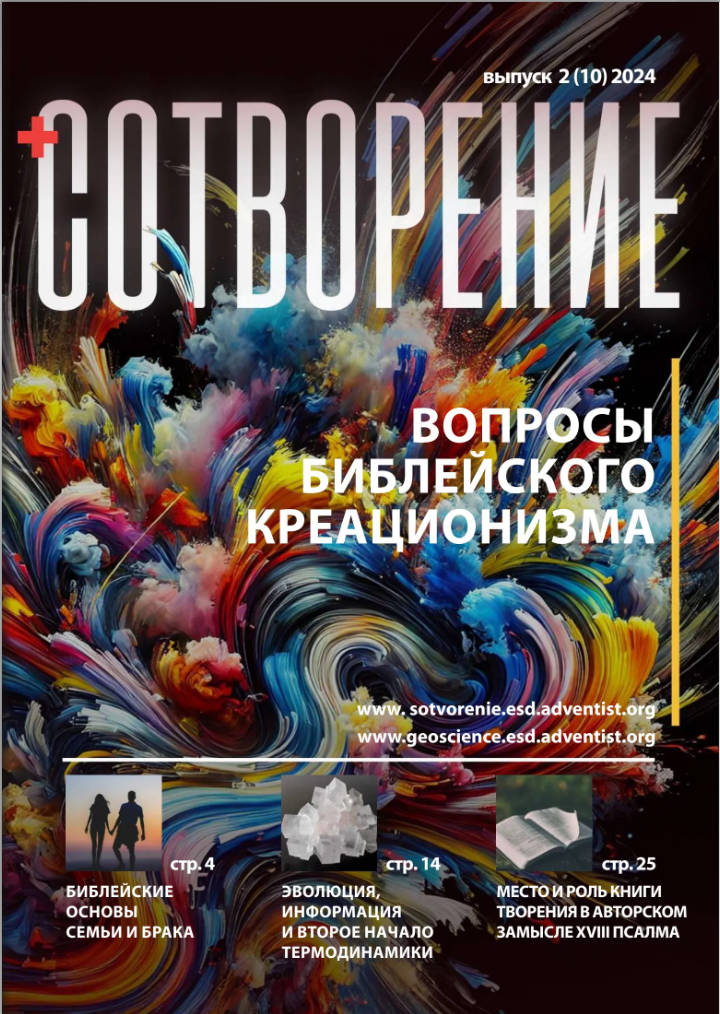 Журнал, посвященный вопросам веры и науки
Выходит в электронном виде.

Находится в свободном доступе.

Периодичность выхода – два номера в год.

Статьи как зарубежных креационистов, так и верующих ученых и богословов из нашего дивизиона.
https://sotvorenie.esd.adventist.org
Суббота творения
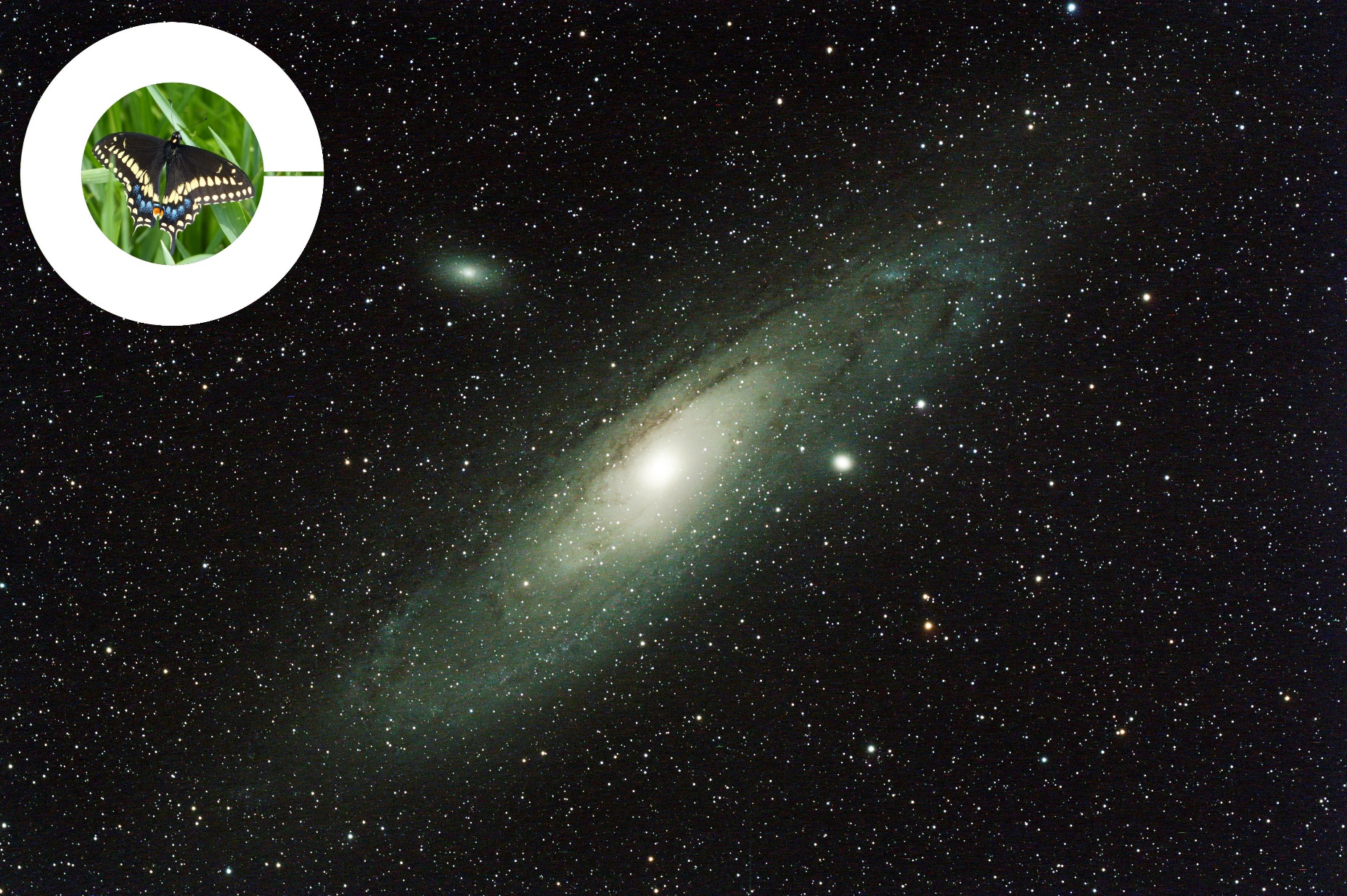 Празднование Субботы творения 
в 2025 году состоится 25 октября.
Сайт Субботы Творения:
https://creationsabbath.online
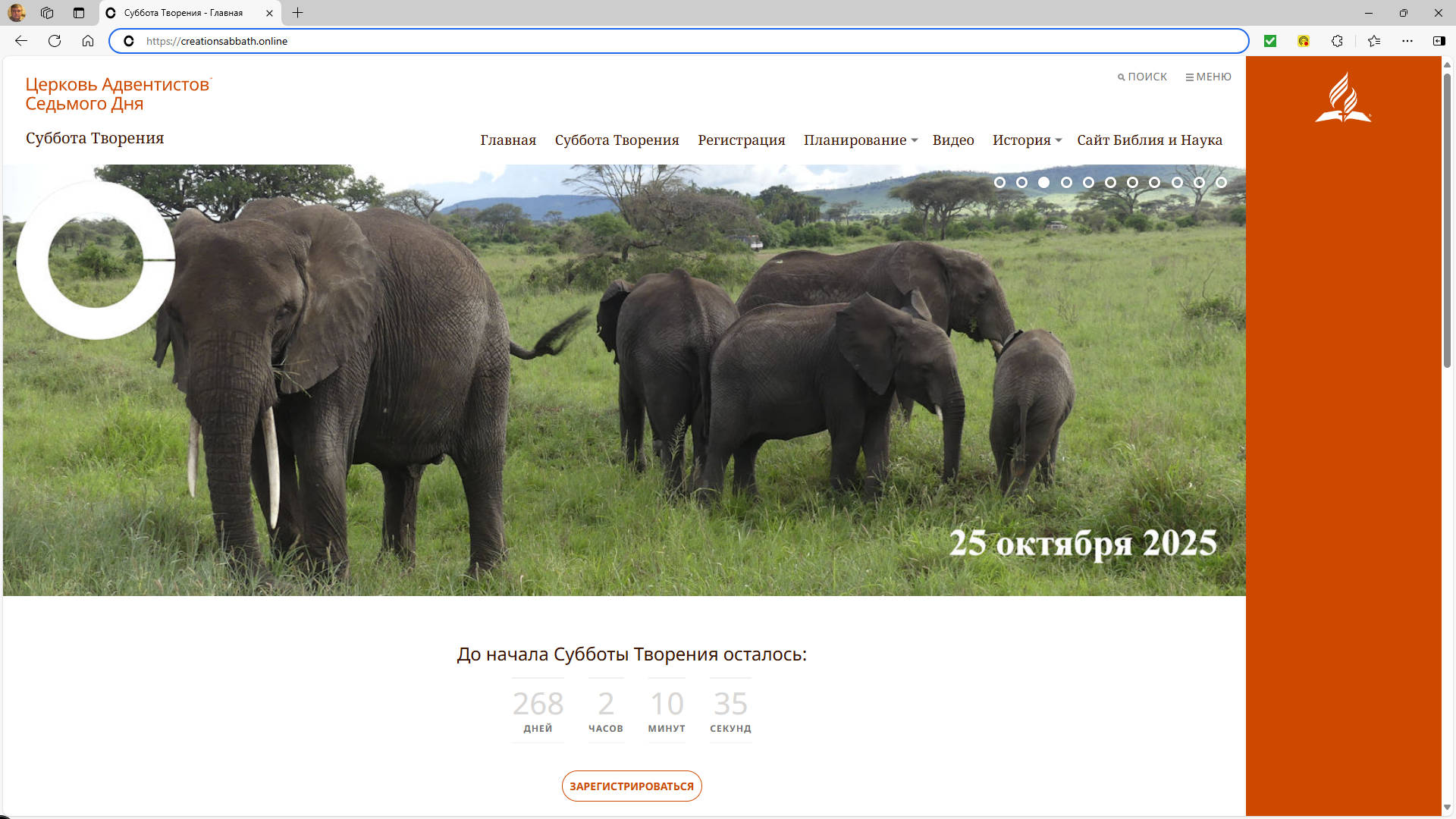